RRRR VIII  Ezra Part II
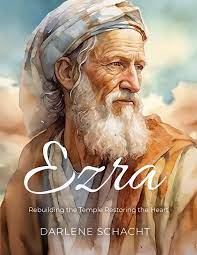 Ezra: God uses a teacher to Restore and Rebuild the Kingdom
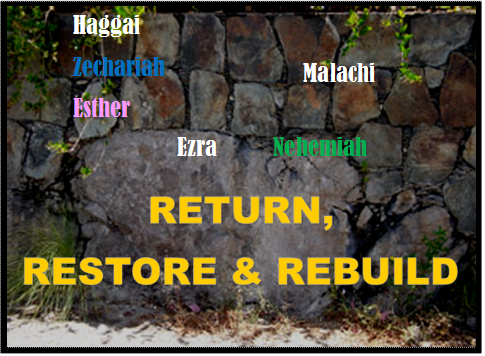 REPENT,
Here was Your Situation:
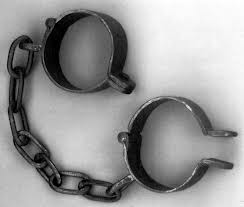 Lost

Enslaved

Captured

Imprisoned
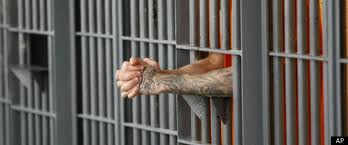 How Did you get there?
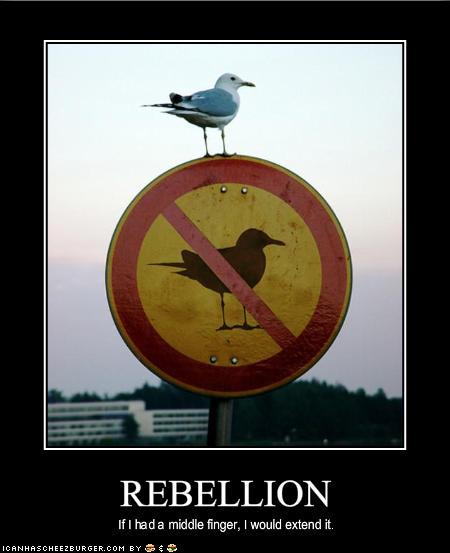 You Rebelled.

You went after other gods.

You said that what God
wants for you is not enough.
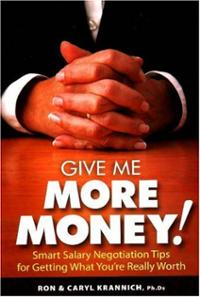 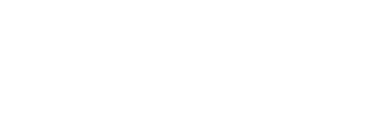 What is the solution?
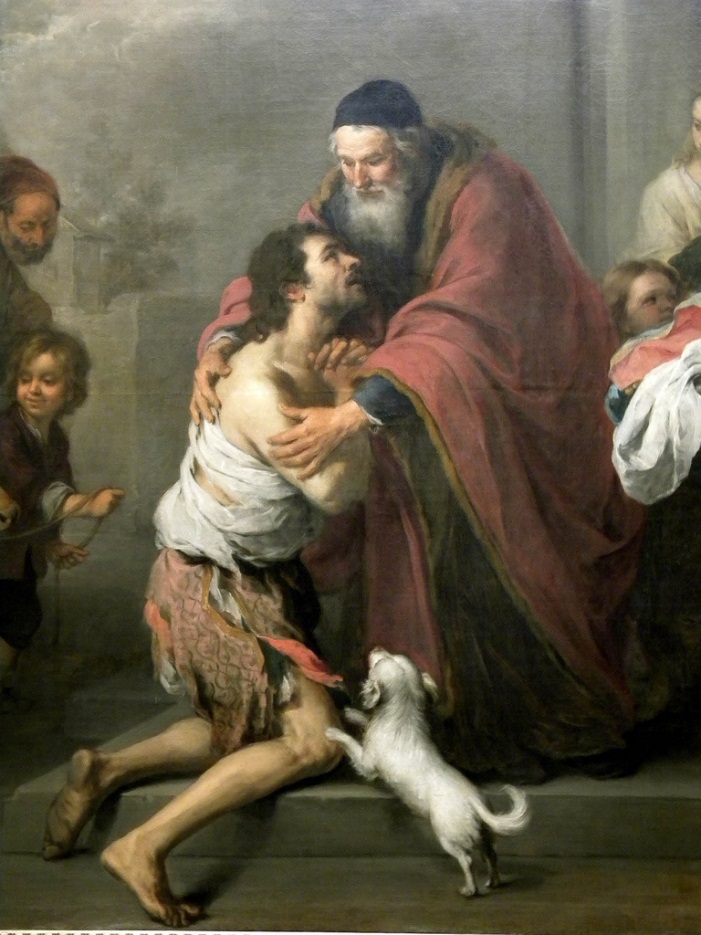 Repent and Return

   So that God can

Restore and Rebuild
Who are you?
You are people loved by God

You are Israel

You are any individual

You are the Church

You are a Church
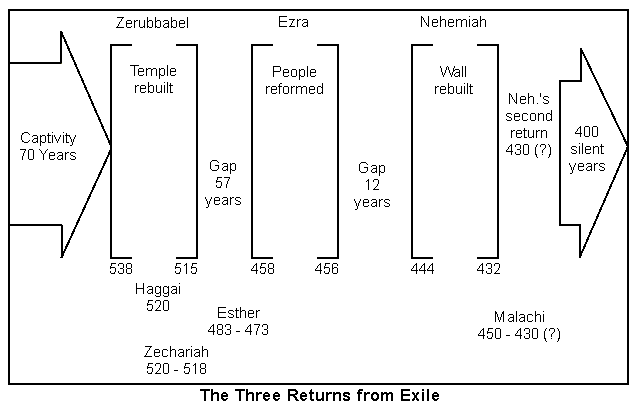 [Speaker Notes: Ezra 1-6 Cyrus allowed return (538 BCE) and began temple, completion under Darius (23 years later). Esther during Xerxes. Ezra comes under Artaxerxes.]
Post-exile books
Ezra, Nehemiah, and Esther  History

Haggai, Zechariah, and Malachi   Prophets

Theme of these books:  God’s wrath is complete.  It is time for his remnant to Repent and Return so that God can Restore and Rebuild them.
Ezra / Nehemiah
Repent, Return, Restore, Rebuild
[Speaker Notes: The temple was rebuilt, the wall was finished, but repentance had to continue. That’s why we need Jesus; he covers all our sins and exemplifies the right path. Return to the Lord (repent), Restore convictions and obedience to the Word, Rebuild his holy nation!]
Ezra 4:11-23  Opposition to Rebuilding
Artaxerxes I of Persia
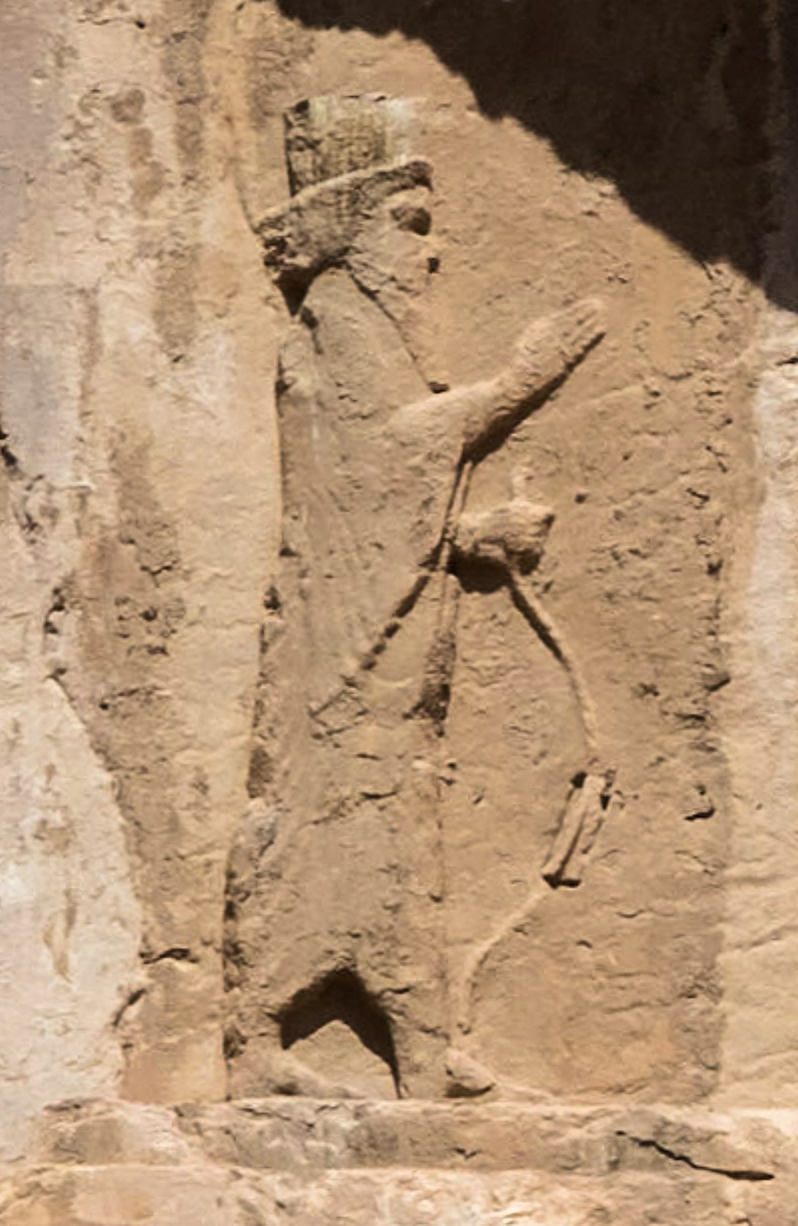 Ezra 7:1-10Ezra the Teacher
[Speaker Notes: He is a priest (direct descendant of Aaron, v. 1-5) and scribe. Devoted to studying, obeying and teaching!]
Nehemiah 8:   Ezra
1. Ezra 7:6 Ezra was well-versed in Scripture

 Neh 8:1-3  Ezra taught and preached for 6 hours!

2. Neh 8:7-9  Ezra read from the Law and made the meaning clear.

Neh 8:18  Ezra taught from the Law every day!

3. Ezra 7:10  Devoted to the study and observance of Scripture.
Ezra 7:13-26  Artaxerxes: Go back and rebuild Jerusalem!
Ezra 7:8  The seventh year of Artaxerxes.  458 BC

Daniel 9:24-25   Seventy sevens from the decree to restore and rebuild Jerusalem.

70 x 7 = 490 years

458 – 490 = -32      = 33 AD   God is in control!
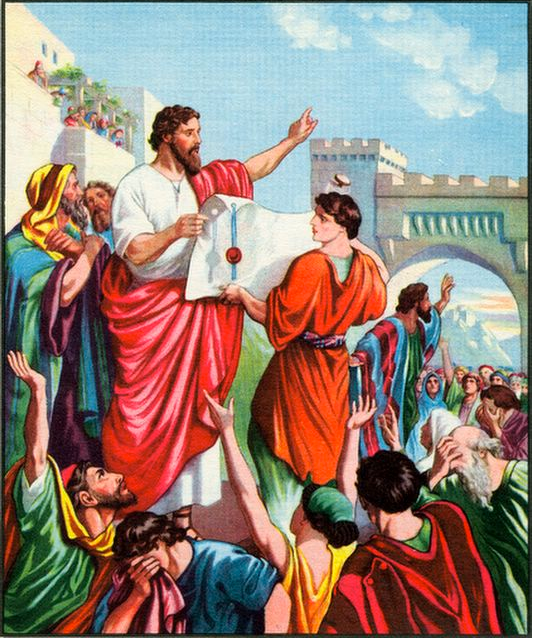 Ezra 7:27-28God moves the heart of Artaxerxes
[Speaker Notes: God moved his heart (Pv 21:1). God did it! Because of his relationship with God, he gathered men to go with him.]
Ezra 8:1-23Ezra the humble teacher.Ezra 8:25 Scarcity vs abundance mentality
[Speaker Notes: v. 1-14 lists 2 priests and a descendant of David, then 12 clans (to recall the Exodus and the return in ch. 2, same clans).
 Humble before God. Ask God for safe trip (Nehemiah didn’t mind asking the king). God used both. He answered!]
Ezra 9  Sin in the camp
Ezra 9:1-4

v. 3  Ezra pulls his hair out.

v. They trembled about their sin


v. 4 Ezra appalled at the sin
Ezra 10  ezra takes action!
Ezra 10:1-6  Ezra praying, confessing, weeping, throwing himself down, fasting.

10:2  But there is still hope.  We can repent and return to God.

Ezra 10:16-17  Ezra investigates who among them have married outside the “church.”

111/42,000  0.26%  But look at Ezra!
Nehemiah 1:5-11Nehemiah the builder is like Ezra the teacher.
[Speaker Notes: Once again a prayer for God to have the king extend favor. Did Nehemiah have control? No, but God did and he was God’s servant!]
summary
1. God’s enemies will try to intimidate us into stopping the work or restoring and rebuilding.

2. In addition to evangelists and shepherds, God will use teachers to encourage the people and to keep the work of repenting, restoring and rebuilding going.

3. We need to continue to deal with sin in order for God to do the work of restoring and rebuilding.

4. The leaders must be zealous and humble.